Besondere
Wörer sortieren
Siegbert Rudolph
C:\Users\Master\OneDrive\01 Übungsdateien\Leseübungs-Sammelsurium\Logik - Begriffsketten.pptx - Seite 1
Finde rechts den richtigen Begriff in der Reihenfolge!
Klick auf den passenden Begriff!
2
Nagel – Finger – Hand - ???
Wolkenkratzer
6
Buch – Seite – Absatz - ???
Blatt
3
Sonnensystem
Stamm – Ast – Zweig - ???
Zeile
2
Satz – Wort – Silbe - ???
Arm
1
Zehe – Fuß – Unterschenkel - ???
Knie
5
Hütte – Haus – Hochhaus - ???
Kilometer
7
Millimeter – Zentimeter – Meter - ???
Weltmeister
9
Tag  - Woche – Monat - ???
Jahr
8
Landesmeister – Europameister - ???
Saturn
10
Merkur – Venus – Erde – Mars – Jupiter - ???
Buchstabe
4
Glück
C:\Users\Master\OneDrive\01 Übungsdateien\Leseübungs-Sammelsurium\Logik - Begriffsketten.pptx - Seite 2
Finde rechts den richtigen Begriff in der Reihenfolge!
Klick auf den passenden Begriff!
3
Dorf – Stadt – Großstadt - ???
Wand
3
Urgroßvater – Großvater – Vater - ???
Wurzel
4
Steinbock

Griff – Türe – Türrahmen - ???
Sohn
2
Zweig – Ast – Stamm - ???
Metropole
1
Erde – Sonnensystem – Galaxie - ???
Weltall
5
Rinnsal – Bach – Fluss - ???
Sessel
7
Schemel – Hocker – Stuhl - ???
Halle
9
Kerze – Laterne – Lampe - ???
Kronleuchter
8
Kammer – Zimmer – Saal - ???
Mantel
10
Unterhemd – Hemd – Jacke - ???
Strom
6
Glück
C:\Users\Master\OneDrive\01 Übungsdateien\Leseübungs-Sammelsurium\Logik - Begriffsketten.pptx - Seite 3
Üben macht gescheit!
4
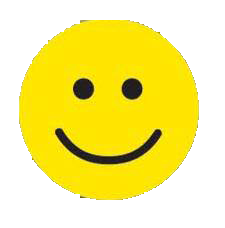 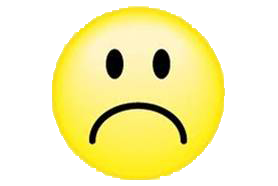 Hurra, wieder ein Stück weiter!
C:\Users\Master\OneDrive\01 Übungsdateien\Leseübungs-Sammelsurium\Logik - Begriffsketten.pptx - Seite 4
Finde rechts den richtigen Begriff in der Reihenfolge!
Klick auf den passenden Begriff!
111
333
3
222
444
4
----

333
222
2
444
111
1
55555
555
5
66666
777
7
77777
999
9
88888
888
8
99999
666
6
10
10
10
C:\Users\Master\OneDrive\01 Übungsdateien\Leseübungs-Sammelsurium\Logik - Begriffsketten.pptx - Seite 5